Keeping up with your children’s English
This online course allows parents to explore the curriculum which their children will experience, try some phonics, and see spelling strategies and more English in practise!
On this course learners can:
Make sense of the English curriculum and become familiar with it
Understand some strategies of how English is taught
Experience examples of primary English teaching
Increase confidence as a parent, how to support your child
Experience a broader sense of how English fits into your child’s world
See how you can create new, fun games to develop English learning
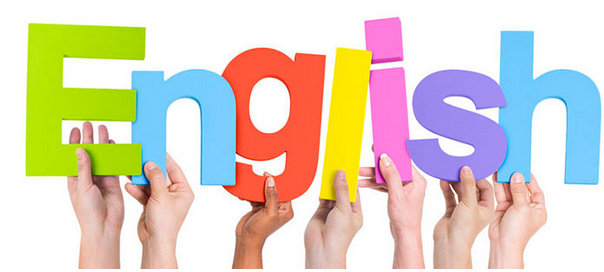 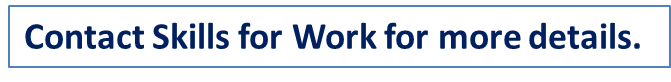 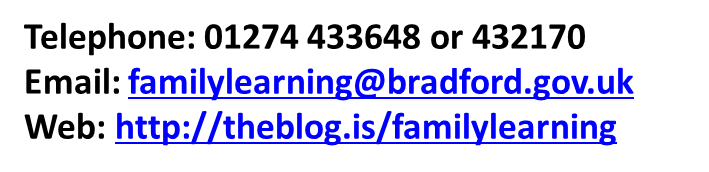 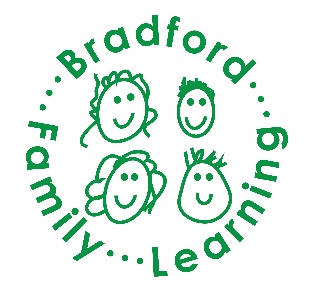 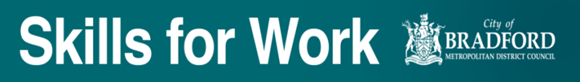